Сравнение сбоеустойчивых синхронных и самосинхронных схем
Зацаринный А.А., Степченков Ю.А., Дьяченко Ю.Г., Рождественский Ю.В.
Федеральный Исследовательский Центр «Информатика и Управление» Российской Академии Наук
Содержание
Типы неисправностей
Что такое «самосинхронные схемы» (СС-схемы)?
Свойства СС-схем
Сравнение сбоеустойчивости синхронных и СС-схем
Заключение
ФИЦ ИУ РАН		  МММЭК-2021                                2 из 23
Неисправности цифровых схем
ФИЦ ИУ РАН		  МММЭК-2021                                3 из 23
Интенсивность Неисправностей
Аппаратный отказ
0,1%
Логический сбой
99,9%
ФИЦ ИУ РАН		  МММЭК-2021                                4 из 23
Источники логических сбоев
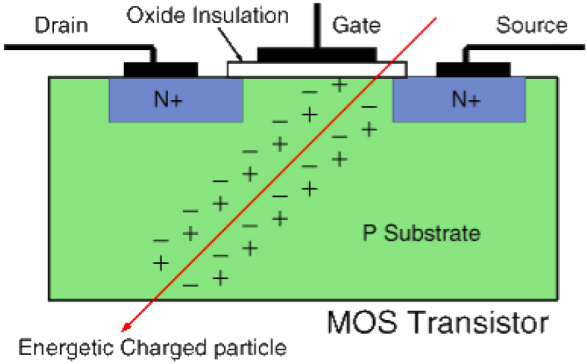 Ионизационный ток
Ядерные частицы и космические лучи
Электромагнитный импульс
Наводки на сигнальных шинах
Шумы на шинах питания
Шумы по подложке
VDD
A
B
VSS
Шумы
ФИЦ ИУ РАН		  МММЭК-2021                                5 из 23
Механизм логического сбоя
Ионизационный ток
КМДП-схемы:
Управление напряжением на затворе транзистора
Порог переключения транзистора
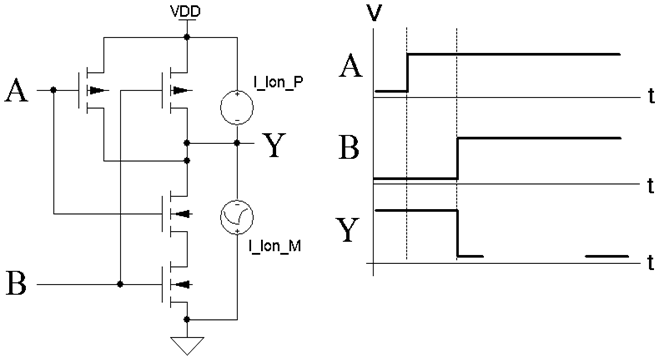 ФИЦ ИУ РАН		  МММЭК-2021                                6 из 23
Классификация цифровых схем
Цифровые схемы
Синхронные
схемы
Асинхронные
схемы
СС-схемы
Прочиесхемы
ФИЦ ИУ РАН		  МММЭК-2021                                7 из 23
Базовые принципы СС-схем
Две фазы функционирования: рабочая и спейсер
Подтверждение окончания переключения всех элементов схемы в каждой фазе
Запрос-ответное взаимодействие соседних СС-устройств в тракте обработки данных
Избыточное кодирование информационных сигналов (парафазное)
ФИЦ ИУ РАН		  МММЭК-2021                                8 из 23
Ступень 1
Ступень 2
Ступень 3
КЧ1
ВР1
КЧ2
ВР2
КЧ3
ВР3
Din
Dout
Ack
ИКЧ1
ИВР1
ИКЧ2
ИВР2
ИКЧ3
ИВР3
Req
C
C
C
СС-конвейер
КЧ – комбинационная часть,
ВР – выходной регистр,
ИКЧ – индикаторная подсхема КЧ,
ИВР – индикаторная подсхема ВР,
С – С-элемент Маллера (гистерезисный триггер):
		Y+ = I0*I1 + Y*(I0 + I1)
ФИЦ ИУ РАН		  МММЭК-2021                                9 из 23
Диаграмма работы СС-конвейера
РФ1
СФ1
РФ1
СФ1
РФ1
СФ1
СФ2
РФ2
СФ2
РФ2
СФ2
РФ2
СФ3
РФ3
СФ3
РФ3
СФ3
РФ3
РФ – рабочая фаза ступени конвейера,
СФ – спейсерная фаза ступени конвейера
i-ой ступени конвейера разрешается переключение в РФ (СФ) только тогда, когда (i+1)-ая ступень завершила переключение в СФ (РФ)
ФИЦ ИУ РАН		  МММЭК-2021                              10 из 23
Свойства СС-схем
Преимущества:
Широкий диапазон работоспособности по напряжению питания и температуре
100%-ное обнаружение константных неисправностей
Отсутствие аппаратных и энергетических затрат на реализацию «клокового дерева»
Работа по реальным задержкам
Недостатки:
Аппаратная избыточность (до 2,7 раз в комбинационных схемах и до 1,5 в триггерных)
Дополнительное время на отработку спейсерной фазы
ФИЦ ИУ РАН		  МММЭК-2021                              11 из 23
Интенсивность сбоев
Интенсивность сбоев  в нерезервированной схеме:

NK – число компонентов в схеме; 
0 – число воздействий, инициирующих сбой в одном компоненте, в единицу времени; 
 – вероятность сбоя при повреждении одного компонента
Компонент = транзистор
ФИЦ ИУ РАН		  МММЭК-2021                              12 из 23
Сравнение синхронных и СС-схем (1)
Отношение интенсивностей сбоев в нерезервированной синхронной и СС-схеме:


AR – коэффициент избыточности СС-схемы по отношению к синхронному аналогу; 
С, CC – вероятность сбоя при повреждении одного компонента синхронной и СС-схемы
1,19 для комбинационных
         схем,
1,96 для триггерных схем
=
ФИЦ ИУ РАН		  МММЭК-2021                              13 из 23
Повышение сбоеустойчивости (1)
Принципы вотирования “M из N”:
параллельная обработка данных в N идентичных каналах,
выбор в качестве корректного результата, полученного не менее, чем в М каналах.
ФИЦ ИУ РАН		  МММЭК-2021                              14 из 23
Повышение сбоеустойчивости (2)
Дублирование схемы
Схема сравнения
Выход
Канал-1
Вход
Ошибка
Канал-2
Остановка схемы при несовпадении
ФИЦ ИУ РАН		  МММЭК-2021                              15 из 23
Повышение сбоеустойчивости (3)
Мажоритирование схемы
Схема сравнения
Канал-1
Вход
Выход
Канал-2
Канал-3
Маскирование сбоя «на лету»
ФИЦ ИУ РАН		  МММЭК-2021                              16 из 23
Повышение сбоеустойчивости (4)
Дублирование СС-схемы
Схема сравнения
Канал-1
Вход
Выход
Канал-2
Индикаторы
Управление
Ack
Req
Маскирование сбоя после сравнения
ФИЦ ИУ РАН		  МММЭК-2021                              17 из 23
Надежность схем с вотированием (1)
Вероятность бессбойной работы схемы с вотированием “M из N”:



где R(t) – вероятность бессбойной работы одного канала
ФИЦ ИУ РАН		  МММЭК-2021                              18 из 23
Надежность схем с вотированием (2)
Вероятность бессбойной работы синхронной схемы с троированием (M=2, N=3):


и СС-схемы с дублированием:
ФИЦ ИУ РАН		  МММЭК-2021                              19 из 23
Надежность схем с вотированием (3)
Время бессбойной работы схемы:



Для синхронной схемы 
с троированием:
Для СС-схемы с 
дублированием:
ФИЦ ИУ РАН		  МММЭК-2021                              20 из 23
Надежность схем с вотированием (4)
Отношение времен бессбойной работы синхронной и СС схем:


Для комбинационных 
схем:
Для триггерных 
схем:
ФИЦ ИУ РАН		  МММЭК-2021                              21 из 23
заключение
Синхронные схемы с троированием не обеспечивают защиту от часто повторяющихся одиночных и множественных сбоев 
В первом приближении дублированная СС-схема обладает в 2,1 – 3,5 раза лучшей устойчивостью к сбоям, чем троированный синхронный аналог
Разработка новых программных средств моделирования сбоев в микроэлектронных компонентах позволит уточнить оценки сбоеустойчивости электронных схем и разработать более эффективные сбоеустойчивые решения
ФИЦ ИУ РАН		  МММЭК-2021                                22 из 23
Контакты
Адрес: Федеральный исследовательский центр «Информатика и управление» Российской академии наук (ФИЦ ИУ РАН), Россия, 119333,  Москва, ул. Вавилова, д. 44, корпус 2
Директор: академик Соколов И.А.
Телефон: +7 (495) 137 34 94
Fax: +7 (495) 930 45 05
E-mail: ISokolov@ipiran.ru
Докладчик:  Дьяченко Ю. Г., +7(495)381-45-21, diaura@mail.ru
Поддержка
Работа выполнена в рамках государственного задания № 0063-2019-0010
ФИЦ ИУ РАН		  МММЭК-2021                                23 из 23